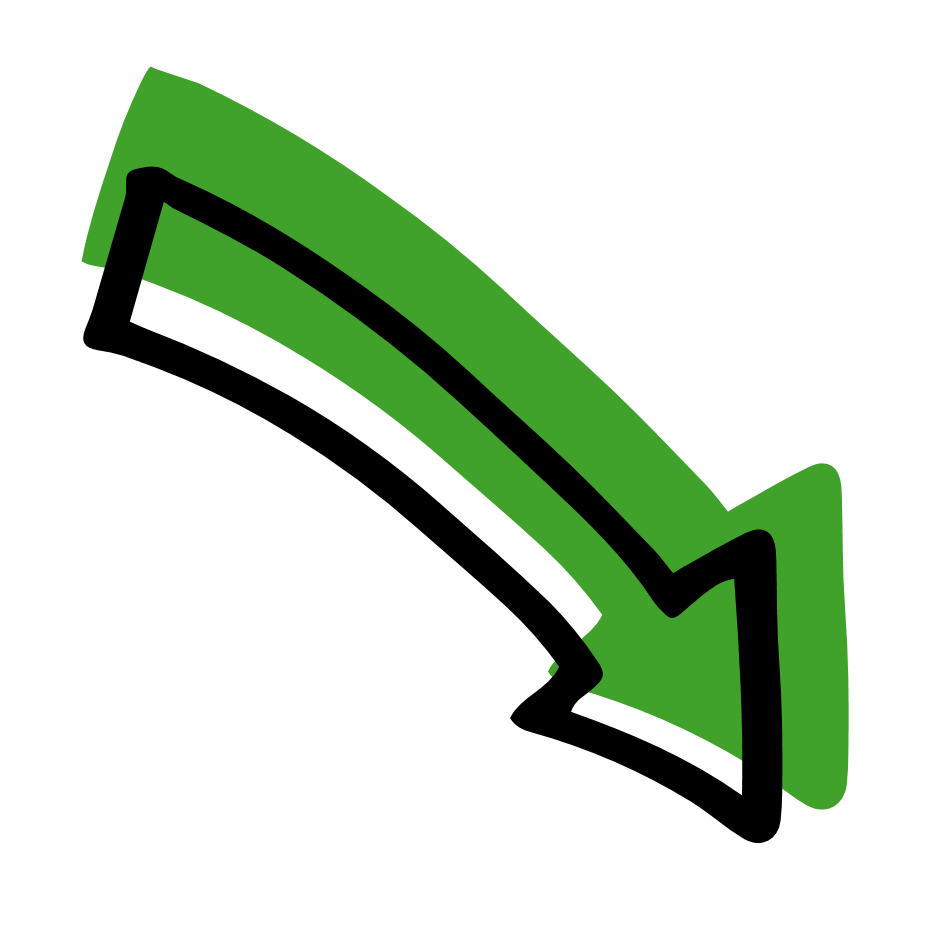 Practise safety stories.
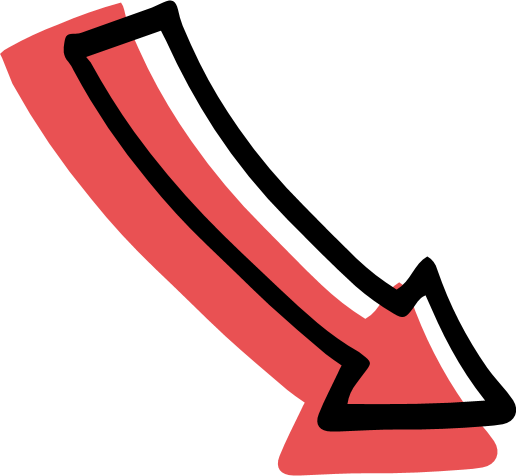 Story cards
a. This person is playing football in the park with a friend. Their friend’s dad is on a bench. A man on another bench nearby has been eating his lunch. Suddenly he stands up and looks scared. He looks like he can’t breathe, and he is pointing at his neck.
b. This person is in the school playground. A group of friends are running about quickly. They see one of them trip over a coat that has been left on the ground. They hit their head very hard on the ground and say their head is hurting a lot.
c. This person is running down the stairs with a group of friends at school. One of their friends falls down the stairs in front of them, and is now crying loudly and holding their arm in a lot of pain.
d. This person is in a café with a friend and their parents. A waiter goes past with a tray. The waiter trips and hot pot of tea falls from the tray onto the arm of a woman sitting on the table next to them. She is upset, and her arm goes very red.
e. This person is at home and their mum has asked them and their little sister to sort out the recycling. They are both rushing because they want to play a new game when they have finished. Their sister cuts herself badly on a very sharp tin. It is bleeding a lot.
a. This person is playing football in the park with a friend. Their friend’s dad is on a bench. A man on another bench nearby has been eating his lunch. Suddenly he stands up and looks scared. He looks like he can’t breathe, and he is pointing at his neck.
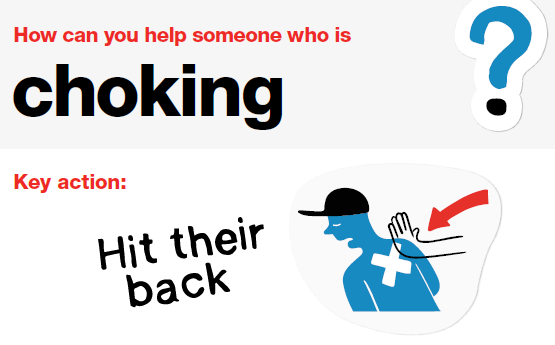 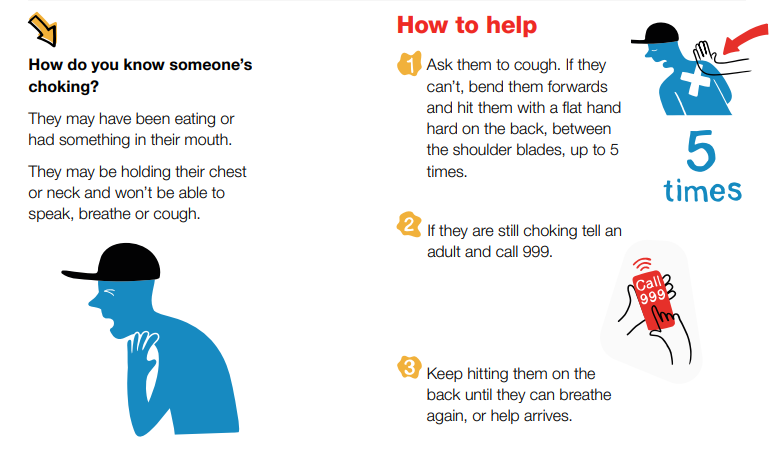 b. This person is in the school playground. A group of friends are running about quickly. They see one of them trip over a coat that has been left on the ground. They hit their head very hard on the ground and say their head is hurting a lot.
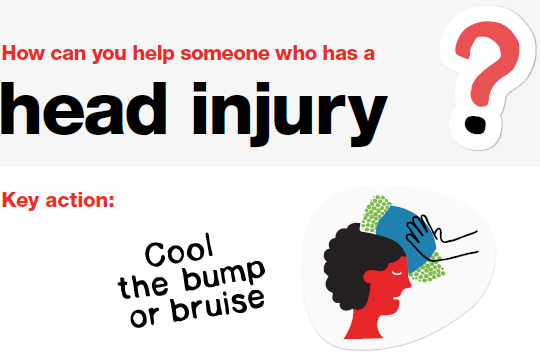 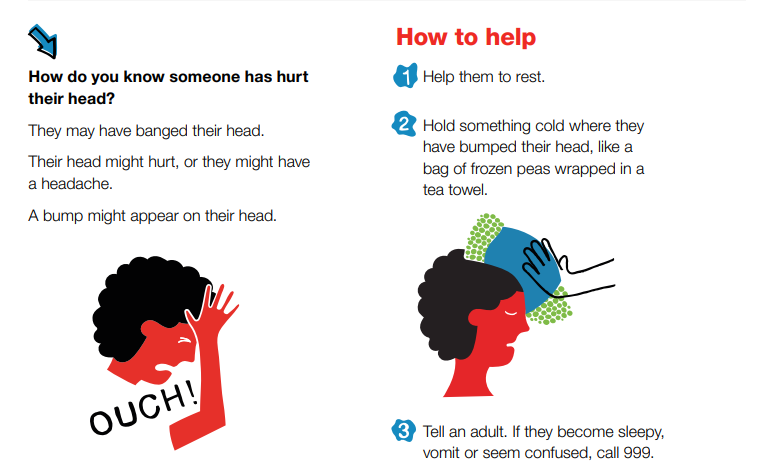 c. This person is running down the stairs with a group of friends at school. One of their friends falls down the stairs in front of them, and is now crying loudly and holding their arm in a lot of pain.
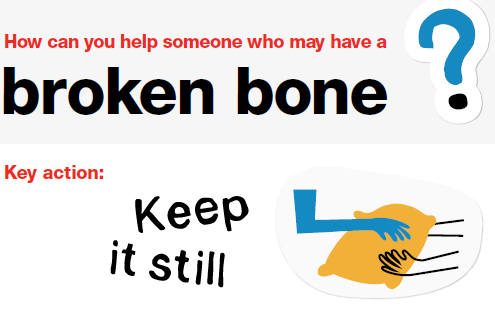 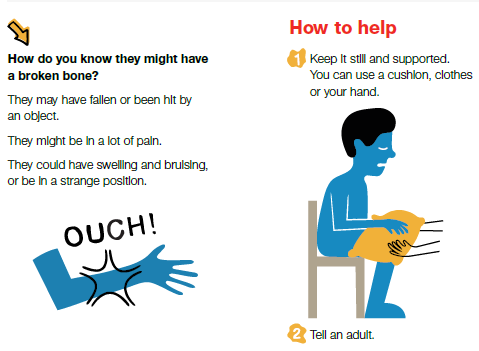 d. This person is in a café with a friend and their parents. A waiter goes past with a tray. The waiter trips and hot pot of tea falls from the tray onto the arm of a woman sitting on the table next to them. She is upset, and her arm goes very red.
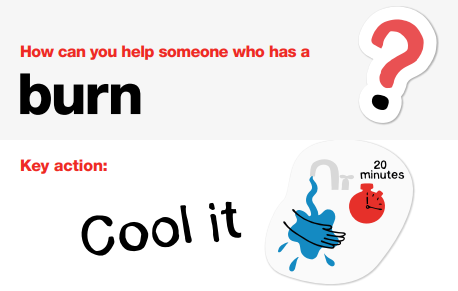 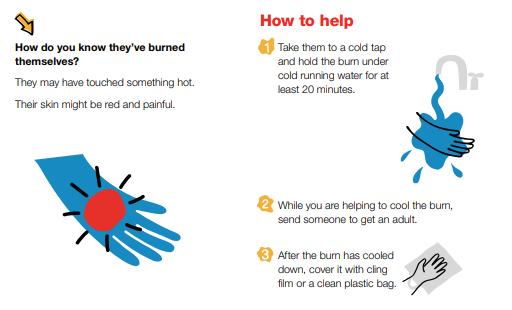 e. This person is at home and their mum has asked them and their little sister to sort out the recycling. They are both rushing because they want to play a new game when they have finished. Their sister cuts herself badly on a very sharp tin. It is bleeding a lot.
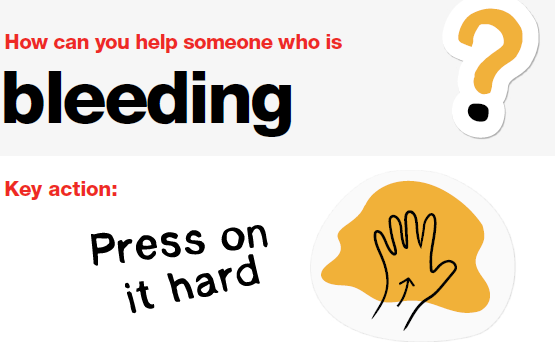 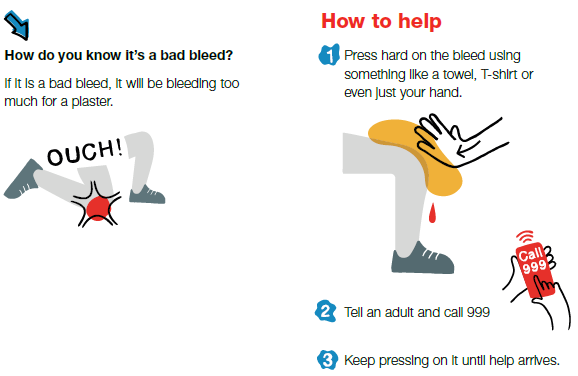 Discussion questions
What was happening in this story? 
Was anyone injured? What needed to be done to help them? What was the right first aid action to take?
What did the characters need to think about to keep themselves and others safe? What did they do to keep themselves and others safe?  Was there anything else they needed to think about?
Summing up
In which stories did the characters need to think about safety the most?

What did the characters do to keep themselves safe?

What are the key things to remember when helping others and keeping safe?